Kainuun hyvinvointialueen henkilöstöä koskeva siirtosuunnitelma
Mis­tä on ky­se?
So­te-uu­dis­tuk­ses­sa ko­ko jul­ki­nen so­siaa­li- ja ter­vey­den­huol­to se­kä pe­las­tus­toi­men pal­ve­lut uu­dis­te­taan. 

Tu­le­vai­suu­des­sa hy­vin­voin­tia­lueet ovat kun­tien si­jaan vas­tuus­sa so­siaa­li- ja ter­veys­pal­ve­luis­ta se­kä pe­las­tus­toi­mes­ta. Kun­nat vas­taa­vat jat­kos­sa­kin muun muas­sa päi­vä­hoi­dos­ta, ope­tuk­ses­ta, lii­kun­nas­ta ja kult­tuu­ris­ta.

Kai­nuus­sa uu­dis­tus tar­koit­taa käy­tän­nös­sä si­tä, et­tä Kai­nuun Pe­las­tus­lai­tok­sen ja Kai­nuun so­ten aiem­mat toi­min­not yh­teen­so­vi­te­taan se­kä Puo­lan­gan kun­nan so­te-toi­min­not lin­kit­tä­mi­nen sa­maan or­ga­ni­saa­tioon. Lisäksi kuntien koulukuraattorit siirtyvät hyvinvointialueelle.
Siirtyvä henkilöstö
Kainuun sosiaali- ja terveydenhuollon kuntayhtymä
3800 hlöä
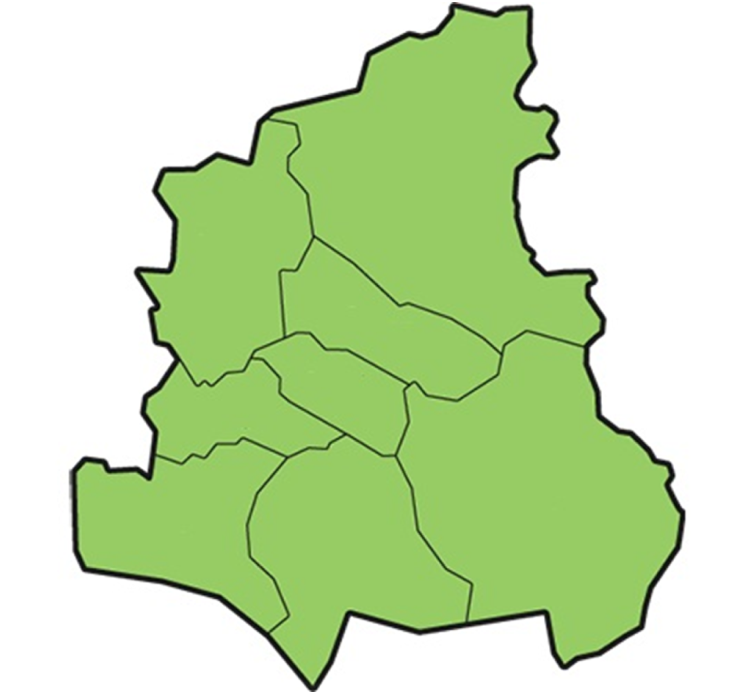 Kainuun pelastuslaitos
97 hlöä
Kajaani
8 hlöä
Kainuun hyvinvointialue
~ 3900 työntekijää
Sotkamo
3 hlöä
Kuhmo
2 hlöä
Paltamo
1 hlö
Puolanka
6 hlöä
Siirtosuunnitelmaprosessi
Yhteistoimintamenettelyt
Kunnissa, kuntayhtymissä ja hyvinvointialueilla noudatetaan lakia   työnantajan ja henkilöstön välisestä yhteistoiminnasta (13.4.2007/449). Sote- ja pela- uudistuksessa on kyse sekä henkilöstön asemaan merkittävästi vaikuttavasta palvelutuotannon muutoksesta (4§) että liikkeenluovutuksesta (11§).

Kuntien ja kuntayhtymän on huolehdittava hyvinvointialueen esivalmisteluvaiheesta lähtien jatkuvasta viestinnästä henkilöstölle ja aloitettava yt-lainmukainen yhteistoimintamenettely.

Henkilöstön siirto kunnalta/kuntayhtymiltä hyvinvointialueelle edellyttää, että luovuttaja ja luovutuksensaaja käyvät yt-lain 4 ja 11§:ien mukaiset yhteistoimintamenettelyt.

Jokainen luovuttaja organisaatio käy itsenäisesti yhteistoimintamenettelyt.
Yhteistoimintamenettelyt
Yhteistoimintamenettely aloitettu syksyllä 2021

Ajantasainen tiedottaminen henkilöstölle on luovuttavien organisaatioiden tärkeimpiä tehtäviä

Ennen kuin henkilöstöä koskevia tietoja luovutettiin hyvinvointialueelle, käytiin tietojen luovuttamista koskeva yhteistoimintamenettely
Yhteistoimintamenettelyt
Tietojen luovuttaminen perustuu lakiin ja niiden käyttämisessä noudatetaan tietosuojaa koskevaa lainsäädäntöä (mm. tietovarannon tietosuojaseloste). Hyvinvointialueella on tehty tietosuoja-/henkilörekisteriseloste. Rekisteriselosteen mukaan henkilötietojen käsittelyn tarkoituksena on henkilöstön palkka- ja palvelussuhdeasioiden hoito sekä työnantajan lakisääteisten tehtävien ja velvoitteiden täyttäminen. Rekisteriä käytetään Kainuun hyvinvointialueen valmisteluun.

Laki sosiaali- ja terveydenhuoltoa ja pelastustoimea koskevan uudistuksen toimeenpanosta ja sitä koskevan lainsäädännön voimaanpanosta 13 § :
Hyvinvointialueen viranomaisilla on salassapitosäännösten estämättä oikeus saada hyvinvointialueen kunnilta, perusterveydenhuollon ja sosiaalihuollon yhteistoiminta-alueilta, sairaanhoitopiiriltä, erityishuoltopiiriltä ja alueen pelastustoimelta hyvinvointialueen toiminnan ja hallinnon käynnistämisen valmistelun edellyttämät välttämättömät tiedot

Kuntien ja kuntayhtymien on salassapitosäännösten estämättä luovutettava hyvinvointialueelle sen toiminnan ja hallinnon käynnistämisen valmistelun edellyttämät välttämättömät tiedot voimaanpanolain 18 §:ssä tarkoitetusta henkilöstöstä, joka siirtyy hyvinvointialueen palvelukseen
Yhteistoimintamenettelyt
Syksyllä 2022 on käydään yhteistoimintamenettely liikkeenluovutuksesta

Varsinainen liikkeen luovutusta koskeva yhteistoimintamenettely käydään sekä luovuttavissa organisaatioissa että hyvinvointialueella

Liikkeenluovutuksen yhteistoimintamenettelyssä tarkennetaan siirtyvän henkilöstö sekä käsitellään luovuttajan ja hyvinvointialueen kesken solmittava siirtosopimus

Hyvinvointialueen henkilöstövalmistelu ohjeistaa luovuttavat organisaatiot hyvissä ajoin ennen neuvotteluiden alkamista
Luovuttavien organisaatioiden ohjeet ja tietopyynnöt
Tietojen luovuttaminen hyvinvointialueelle –yhteistoimintakäsittely luovuttavissa organisaatioissa. 
Yksilöityjen henkilö-ja palvelusuhdetietojen luovuttaminen hyvinvointialueen valmisteluun edellyttää lain mukaisesti edustuksellista yhteistoimintaa.
Hyvinvointialueelle siirtyviä henkilöitä tiedotetaan asiasta työyhteisö-ja yksilötasolla.
Yhteistoimintakäsittely ja tiedottaminen on toteutettava ennen kuin yksilöityjä henkilö-ja palvelussuhdetietoja voidaan antaa hyvinvointialueen valmisteluun. 
Tieto, ketkä siirtyvät voimaanpanolain mukaisesti luovuttavista organisaatioista hyvinvointialueelle. 
Henkilöstösiirto hyvinvointialueelle tapahtuu liikkeenluovutuksella –liikkeenluovutusneuvottelujen alustava ajankohta.
Henkilöstön tietosiirtojen toteutus, aikataulu ja tietojen hyödyntäminen
Koska henkilöstön tiedot ovat suurelta osin samassa järjestelmässä, tiedot pystytään siirtämään olemassa olevan tiedonsiirtoexcelin avulla Kainuun hyvinvointialueelle. Pelan tiedot edellyttävät siirron excelillä, kuraattorien ja muiden yksittäisten kunnista siirtyvien henkilöiden kohdalla järjestelmä edellyttää ns. teknisen työsopimuksen laatimisen olemassa olevan työsopimuksen perusteella. 
Ensimmäisessä henkilöstötietoihin liittyvässä siirtopyynnöllä kerättiin tiedot viidestä pääryhmästä; organisaatiotiedot, tehtävätiedot, palvelujaksotiedot, henkilötiedot ja palkkatiedot. Nämä ovat välttämättömiä alkuvaiheen valmistelun ja päätöksenteon kannalta.
Tietopyynnöt syksyn 2022 osalta tarkentuvat sitä mukaa, kun hyvinvointialuetta koskeva tiedonsiirron projekti käynnistyy elokuussa 2022
Tietojen hyödyntäminen
Henkilöstösiirrot kunnista hyvinvointialueelle toteutetaan liikkeenluovutuksena. 
Luovutuksen saajan tavoitteena on saada ehtovertailun kautta mahdollisimman paljon tietoa mahdollisimman aikaisessa vaiheessa. Luovutuksen saaja tarvitsee tietoja 
	1) luovutuksen kohteena olevasta toiminnosta, jotta se voi integroida ne 	muihin toimintoihinsa 
	2) luovutuksen kohteena olevaan toimintoon liittyvistä henkilöstöriskeistä, 	jotta se 	voi valmistautua niiden hallinnointiin sekä 
	3) siirtyvästä henkilöstöstä, jotta se voi valmistautua heidän 	vastaanottamiseensa sekä mahdolliseen henkilöstön etuuksien 	harmonisointiin. 
Henkilöstökysymyksiä tarkastellaan liikkeen luovutuksessa ehtovertailun kautta. Henkilöstöasioita koskevan ehtovertailun tarkoituksena on määritellä luovutuksen kohteena olevan henkilöstö sekä selvittää henkilöstön edut, henkilöstöön liittyvät vastuut, henkilöstön nykyiset palvelussuhteet ja niihin liittyvät tiedot, luovutuksen kohteena olevan henkilöstön palvelussuhteisiin liittyvät aiemmat ja vireillä olevat erimielisyydet ja oikeudenkäynnit sekä muut henkilöstöön liittyvät oleelliset tiedot.
Henkilöstöön liittyvät tietotarpeet
Nykyistä työtehtävää koskevat perustiedot
Vakanssinumero
Tehtävänimike
Palvelussuhde
Virka/työsuhde
Vakinainen/määräaikainen
Palvelussuhteen alkamis-ja päättymispäivä (jos tiedossa)
Sovellettava työehtosopimus

Palkkatiedot ja rakenne
Hinnoittelukohta
TS:npiiriin kuuluvilla henkilöillä palkkaryhmä
Tehtäväkohtainenpalkka
Työkokemuslisä
TS:npiiriin kuuluvilla ammattialalisä
Henkilökohtainen lisä 
Määrävuosilisä
Erillislisä
Työaikatiedot
Työaikamuoto
Työaika h/vko


Palkkatiedot ja rakenne jatkuu
Palkkiot
Toimenpide-/Käyntipalkkio, Todistus-/Lausuntopalkkio
Muut lisät
Rekrytointilisä
Syrjäseutulisä
Kielilisä 
Paikalliseen sopimukseen perustuvat lisät (yksilötaso)
Korvaukset
Luottamusmieskorvaus, Työsuojeluvaltuutetunkorvaus
Varsinainen palkka
Maksettu palkka vuonna 2021
Tiedon keruun vaihe 2 / syksy 2022
Henkilötietojen päivitys 
sekä
Vuosilomat, poissaolot ja harkinnanvaraiset vapaat
Oikeuslomarahavapaaseen
Vuosiloman määräytymisperuste 
Vuosilomaoikeus päivinä
Säästövapaiden määrä päivinä
Tiedon keruun vaihe 3 syksy 2022
Edellisten tiedonkeruuvaiheiden päivitys ja täydentäminen
Vuosilomaoikeus 1.4.2023
Myönnetyt säästövapaat ad. 31.12.2022
Myönnetyt vuosilomat ad. 31.12.2022
Jäljellä oleva säästövapaiden määrä, 1.1.2023
Jäljellä oleva vuosilomapäivien määrä, 1.1.2023
Myönnetyt lakisääteiset vapaat, jotka jatkuvat 1.1.2023
Myönnetyt harkinnanvaraiset vapaat, jotka jatkuvat 1.1.2023 

Eläketiedot
Tiedot työkyvyttömyyseläkkeestä, kuntoutustuesta, osakuntoutustuesta
Tiedot varhennetusta vanhuuseläkkeestä ja osa-aikaeläkkeestä (jos vielä osa-aikaeläkkeellä olevia, jotka myönnetty ennen 2017)
Vanhuuseläkeiän täyttymispäivä
Suunniteltu eläkkeen alkamispäivä

Muut tiedot
Mahdolliset ennen luovutusta todetut ammattitaudit tai tapaturmavakuutuslain perusteella korvattavat vahinkotapahtumat.
Osaamisen kartoittaminen
Tutkinnot

Nykyiseen työtehtävään liittyvä korkein tutkinto
Muut tutkintoon johtavat koulutukset
Ammatilliset täydennyskoulutukset
Erikoistumiskoulutukset
Erikoisosaaminen
Järjestelmien pääkäyttäjät, 
Kielitaito

Pätevyydet

Lääkehoidon osaaminen ja –luvat
Muut pätevyydet, mm. erilaiset kortit, passit (työhyvinvointi, ergonomia jne.)
Eläketiedot
Tiedot työkyvyttömyyseläkkeestä, kuntoutustuesta, osakuntoutustuesta
Tiedot varhennetusta vanhuuseläkkeestä ja osa-aikaeläkkeestä (jos vielä osa-aikaeläkkeellä olevia, jotka myönnetty ennen 2017)
Vanhuuseläkeiän täyttymispäivä
Suunniteltu eläkkeen alkamispäivä
Ehtovertailun toteuttaminen liikkeenluovutusprosessissaLiikkeenluovutusneuvottelut syksy 2022
Luovuttavan organisaation tulee ennen liikkeenluovutus-prosessin aloittamista tehdä oma ehtovertailunsa henkilöstökysymyksistä 
Luovutuksen saajan hyvinvointialueen tavoitteena on saada ehtovertailun kautta mahdollisimman paljontietoa mahdollisimman aikaisessa vaiheessa. Hyvinvointialue tarvitsee tietoja:
luovutuksen kohteena olevasta toiminnosta, jotta saaja voi integroida ne toimintoihinsa
luovutuksen kohteena olevaan toimintoon liittyvistä henkilöstöriskeistä, jotta saaja voi valmistautua niiden hallinnointiin
siirtyvästä henkilöstöstä, jotta saaja voi valmistautua heidän vastaanottamiseensa sekä mahdolliseen henkilöstön etuuksien harmonisointiin
Ehtovertailussa selvitettävät asiat
Luovutettava henkilöstö 
Luovuttajan organisaatiorakenne
Henkilöstön rakenne
Henkilöstövoimavarojen johtaminen
Palvelussuhteet
Palkkarakenne
Osaamispääoma
Henkilöedut
Erimielisyydet
Ehtovertailu - organisaatiorakenne
Henkilöstön määrä
Nimikkeittäin
Henkilöstöryhmittäin (ylin johto/johtajisto, keskijohto, lähijohto, työntekijät)

Palkkausjärjestelmät ja kriteerit
Sopimusaloittain, hinnoitteluittain
TVA-järjestelmät ja kriteerit
muut
Ehtovertailu - henkilöstön rakenne
Henkilöstön lukumäärä
Aktiivinen 
Ei-aktiivinen
Henkilöstön ikärakenne
Henkilöstön sukupuolirakenne
Henkilökunnan vaihtuvuusprosentti ja eläköityminen
Vaihtuvuuden ja eläköitymisen syyt
Henkilöstökulut (tietyn ajanjakson osalta)
Henkilöstökulurakenne
Palvelussuhteiden luonne
Virka/työsuhde
Toistaiseksi voimassaoleva/määräaikainen
Sivutoimiset
Palvelussuhteiden pituus
Tehtävänkuvarakenne
Nimikkeet
Määritellyt kelpoisuusehdot
Henkilöstön kotipaikkakunnat
Ehtovertailu - Henkilöstövoimavarojen johtaminen
Henkilöstövoimavarojen johtamisen käytännöt
Henkilöstösuunnittelu ja -resursointi
Rekrytointi ja perehdyttäminen
Osaamisen johtaminen ja henkilöstön kehittämiseen liittyvät periaatteet ml. urapolut, koulutussuunnitelmat ja koulutuskorvauksen hakemisen käytänteet
Henkilöstövoimavarojen sopeuttaminen, uudelleensijoittuminen, muutostuki
Organisaation johtamisen ja esihenkilötyön käytännöt
Organisaatiokulttuurin kehittäminen ja luottamuksen rakentaminen
Esihenkilötoiminnan periaatteet
Osallistamiskäytännöt, vuorovaikutus ja työyhteisön sisäiseen tietojen vaihtoon liittyvät periaatteet
Yhteistoimintasopimuksissa sovitut menettelytavat ja ohjeet
Suorituksen johtaminen ja palkitseminen
Työhyvinvoinnin ja työsuojelun käytännöt
Työterveyshuollon järjestäminen, työkyvyn tuen mallit, päihdeohjelma
Työsuojeluun ja henkilöstön tasa-arvoiseen kohteluun liittyvät toimintatavat ja menettelytapaohjeet 
Palkkauksen ja palvelussuhteiden ehdot ja käytännöt
Palkan ja muiden palvelussuhteen ehtojen määrittely 1.1.2023 alkaen
Kelpoisuusehdot, nimikkeet
Työ-ja virkavapaisiin liittyvät käytännöt, vuosilomakäytännöt
Paikalliset sopimukset, palkkaus-ja palkitsemisjärjestelmät, aineellisen ja aineettoman palkitsemisen käytännöt
Ehtovertailu - palvelussuhteet
Sovellettavat työehtosopimukset
Työajat
Työaikamuodot
Työaikajärjestelyt
Työaikakirjanpito
Ylityökorvaukset
Vuosilomat
Vuosilomien määrät ja määräytyminen
Lomarahan maksukäytäntö
Säästövapaiden määrät
Sairauspoissaolot
Työtapaturmat
Ammattitaudit
Työkyvyttömyyseläkkeet
Palkalliset ja palkattomat työ-ja virkavapaat
Perhevapaat
Opintovapaat
Vuorotteluvapaat
Muut poissaolot ja vapaat (merkkipäivät, luottamustehtävät ym.)
Eläke-edut
Lakisääteiset eläke-edut
Muut eläköitymiseen liittyvät tiedot
Sovellettavat työehtosopimukset
Henkilöstöön liittyvät erimielisyydet
Aikaisemmat ja meneillään olevat erimielisyydet ja oikeudenkäynnit (selvitetään taso)
Ehtovertailu - palkkarakenne
Tehtäväkohtainen palkka
Työkokemuslisät tai ammattilisät
kriteerit
Henkilökohtaiset lisät 
henkilökohtaiseen lisään perustuvat kriteerit (TSA-järjestelmä)
Kielilisät
Määrävuosilisät
Erillislisät
•Palkkiot
•Esim. toimenpide/käyntipalkkiot tai todistus/lausuntopalkkiot
•Rekrytointilisä, syrjäseutulisä
•kriteerit
•Paikalliseen sopimukseen perustuvat lisät 
•Muut korvaukset
•Luottamusmieskorvaukset
•Työsuojeluvaltuutetunkorvaukset
•Tulospalkkaus
•Kertapalkkiot
Ehtovertailu - siirtyvä osaamispääoma
Koulutus
Peruskoulutus
Muu tutkintoon johtava koulutus
Erikoisosaaminen
Ammatilliset täydennyskoulutukset
Erikoistumiskoulutukset
Muu erikoisosaaminen
Pätevyydet (mm. lääkehoidon osaaminen ja -luvat, erilaiset kortit ym.)
Kielitaito
Koulutukseen käytetty määräraha (määrättynä ajanjaksona)
Ehtovertailu - henkilöstöedut
Henkilöstöruokailu
Lounaspassit, -setelit, työpaikkaruokailut
Muistamiskäytännöt
Merkkipäivät
Ansiomerkit
Muut työnantajan neuvottelemat etuudet
Alennukset
Laajennetut vapaa-ajan tapaturmavakuutukset
Työterveyshuolto
Laajennetut työterveyssopimukset
Työkykyä edistävät työsuhde-edut
Liikunta ja kulttuurisetelit
Työnantajan tarjoamat liikuntamahdollisuudet
Elintapaohjaus
Autoetu
Työmatkaetuudet
Pysäköintietuudet
Matkapuhelinetuudet
Työaikojen harmonisointi
Suurin osa henkilöstöstä on seuraavien yleisten kunnallisen virka-ja työehtosopimuksen (Sote-sopimus, KVTES) mukaisten työaikamuotojen piirissä: Yleistyöaika, toimistotyöaika, jaksotyöaika, liitteen 4 mukainen työaika. Muun muassa lääkäreillä ja osalla pelastuslaitoksen henkilöstöä on erityismääräyksiä työajoista. 
Useista työaikaa koskevista asioista voidaan sopia paikallisesti yleisistä virka-ja työehtosopimuksista ja työaikalaista poiketen. (muun muassa työajan tasoittumisesta korkeintaan vuoden ajaksi).
Säännöllisen työajan keskimääräisestä pituudesta, ylityön enimmäismääristä, vuorokausilevosta ei voida kuitenkaan sopia paikallisesti.
Työaikaratkaisuilla työpaikan toiminta voidaan järjestää tehokkaasti ja tarkoituksenmukaisesti. 
Yleiset periaatteet:
Työaikamuodot määritellään tehtävien ja toiminnan mukaan. Työaikalain ja työ-ja virkaehtosopimusten rajoissa valitaan työaikamuoto, joka on toiminnan ja tehtävien suorittamisen kannalta tarkoituksenmukaisin
Etätyötä, liukuvaa työaikaa, työaikapankkia ja joustotyötä koskevat yhteiset linjaukset
Ruokataukoa ja sen sisältymistä työaikaan koskevat yhteiset linjaukset
Kainuun hyvinvointialueen henkilöstöjohtaminen ja henkilöstökäytännöt(jatkuu 2023)
Hyvinvointialueen henkilöstöpolitiikka, henkilöstöstrategia

Hyvinvointialueen strategiassa (HvaL§41) määritellään toiminnan ja talouden pitkän aikavälin tavoitteet. 
Strategian perustuu arvioon hyvinvointialueen tilanteesta strategian laatimishetkellä sekä tulevista toimintaympäristön muutoksista ja niiden vaikutuksista hyvinvointialueen tehtävien toteuttamiseen.
Hyvinvointialueen strategiassa huomioidaan henkilöstöpolitiikka. Henkilöstöpolitiikan strategiset tavoitteet ja valinnat kuvataan organisaation henkilöstöstrategiassa. 
Henkilöstöohjelma perustuu hyvinvointialueen strategiaan ja kokoaa henkilöstön siirtovaiheeseen ja uuden hyvinvointialueen aloittamiseen liittyvät henkilöstöpoliittiset tavoitteet, strategiset linjaukset ja ensimmäisten vuosien henkilöstöä koskevien toimenpiteiden painopisteet
Hyvinvointialueen johtamiskäytännöt(jatkuu 2023)
Henkilöstövoimavarojen johtamisen käytännöt
Henkilöstösuunnittelu ja -resursointi
Rekrytointi ja perehdyttäminen
Osaamisen johtaminen ja henkilöstön kehittämiseen liittyvät periaatteet ml. urapolut, koulutussuunnitelmat ja koulutuskorvauksen hakemisen käytänteet
Henkilöstövoimavarojen sopeuttaminen, osaajapankki, uudelleensijoittuminen

Organisaation johtamisen ja esihenkilötyön käytännöt

Organisaatiokulttuurin kehittäminen ja luottamuksen rakentaminen
Esihenkilötoiminnan periaatteet
Osallistamiskäytännöt, vuorovaikutus ja 
Yhteistoimintasopimuksissa sovitut menettelytavat ja ohjeet
Hyvinvointialueen työhyvinvoinnin ja työsuojelun käytännöt (jatkuu 2023)
Hyvinvoinnin ja työkyvyn johtaminen
Työterveyshuollon järjestäminen, työkyvyn tuen mallit, päihdeohjelma
Työsuojeluorganisaation rakenne
Työsuojeluun ja henkilöstön tasa-arvoiseen kohteluun liittyvät toimintatavat ja menettelytapaohjeet
Hyvinvointialueen palkitsemiskäytännöt (jatkuu 2023)
Uusien työ-ja virkaehtosopimusten linjaukset palkkausjärjestelmistä
Hyvinvointialueen yhtenäiset palkitsemisen periaatteet ja  palkan määrittely 1.1.2023 alkaen
Henkilöstöetuuksien yhtenäinen ohjelma
Palkkaus-ja palkitsemisjärjestelmät 
TVA-järjestelmät syksy 2022, jos edelleen uusissa työ-ja virkaehtosopimuksissa palkkausjärjestelmän perusta
Muut palkanosat
Paikalliset sopimukset Aineellisen ja aineettoman palkitsemisen käytännöt 
Hyvinvointialueen yhtenäiset kannustamisen periaatteet